Mündlichkeit im Englischunterricht – 
Neue Ansätze zum Einsatz digitaler Medien
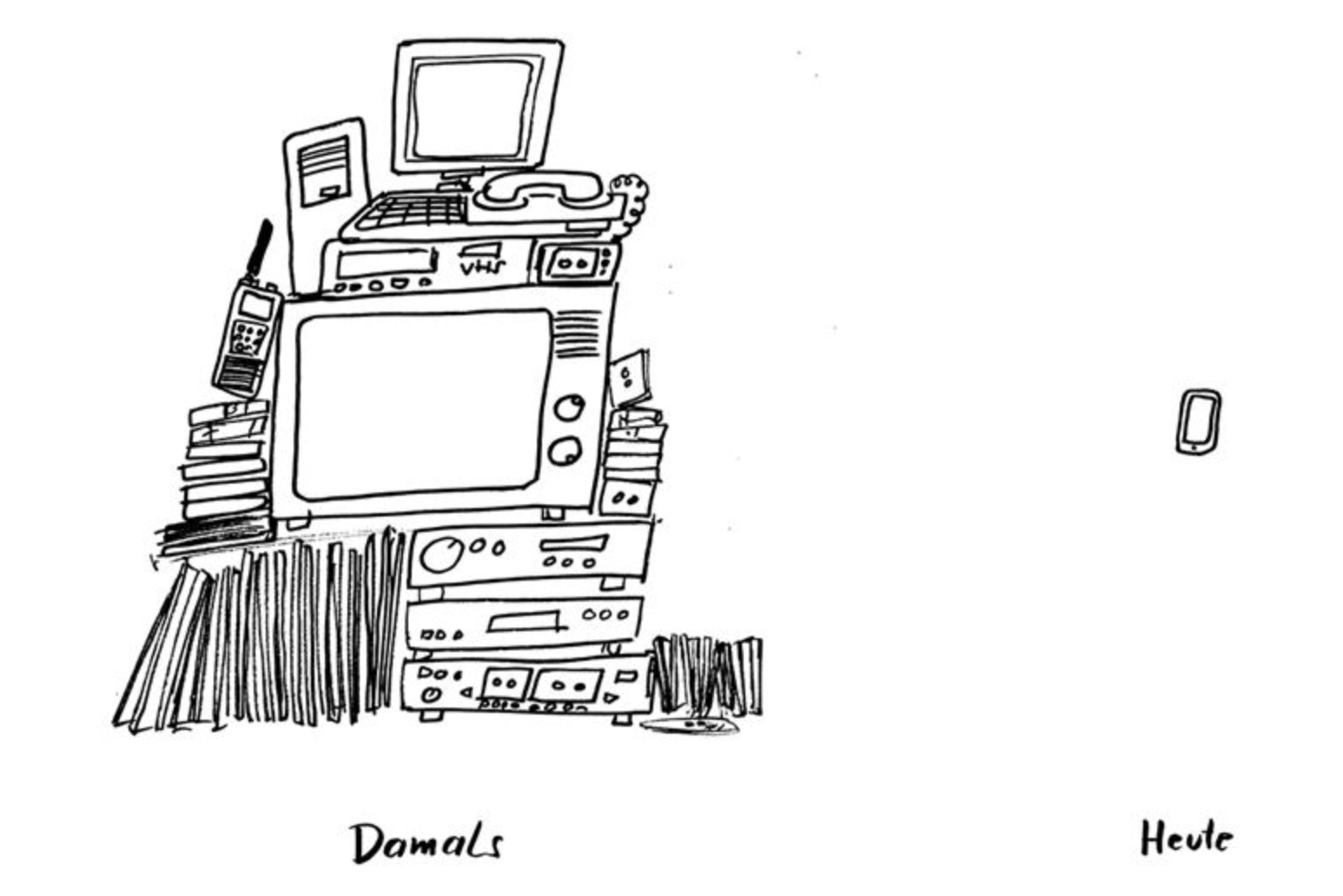 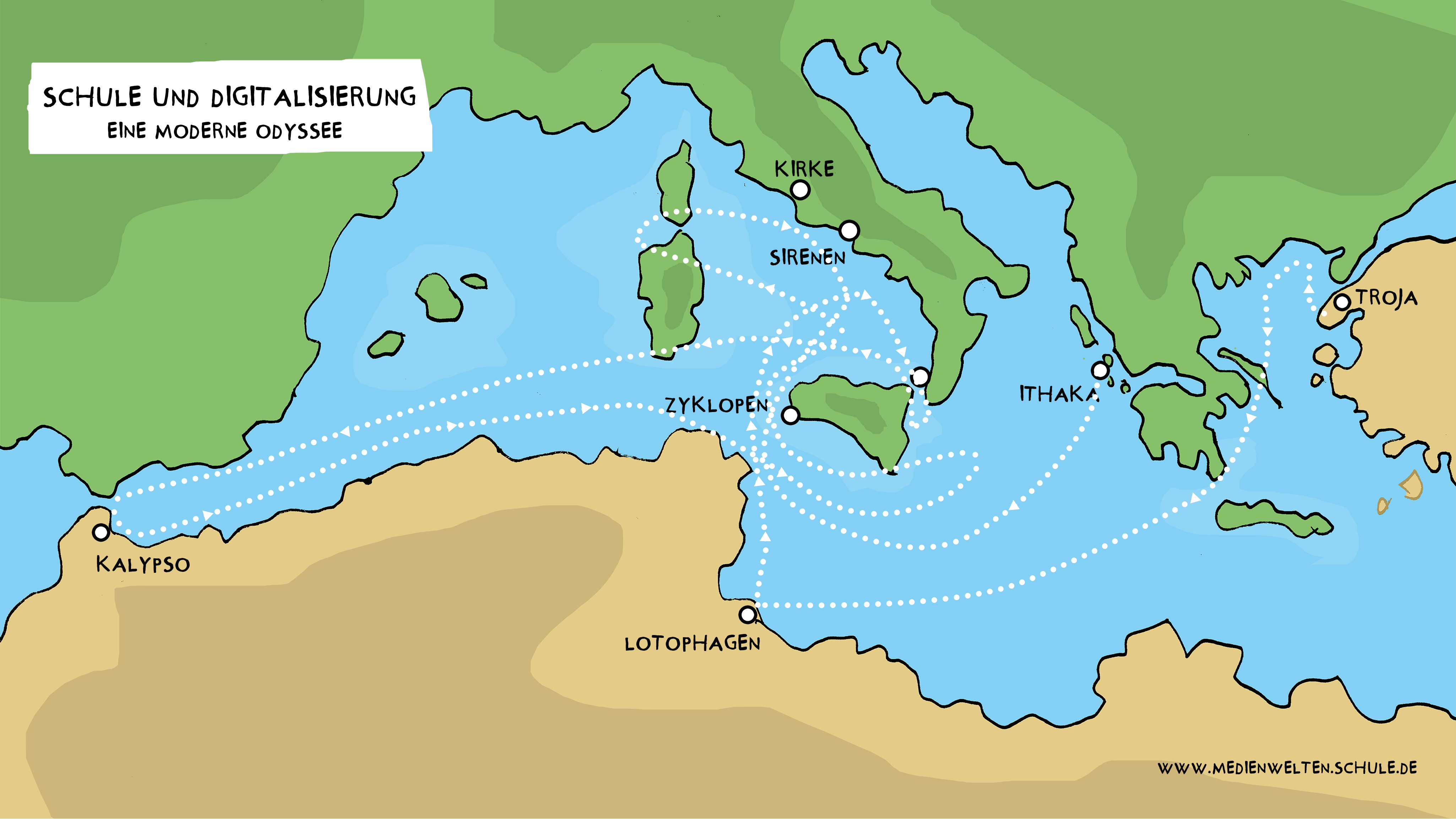 Medien-bildung
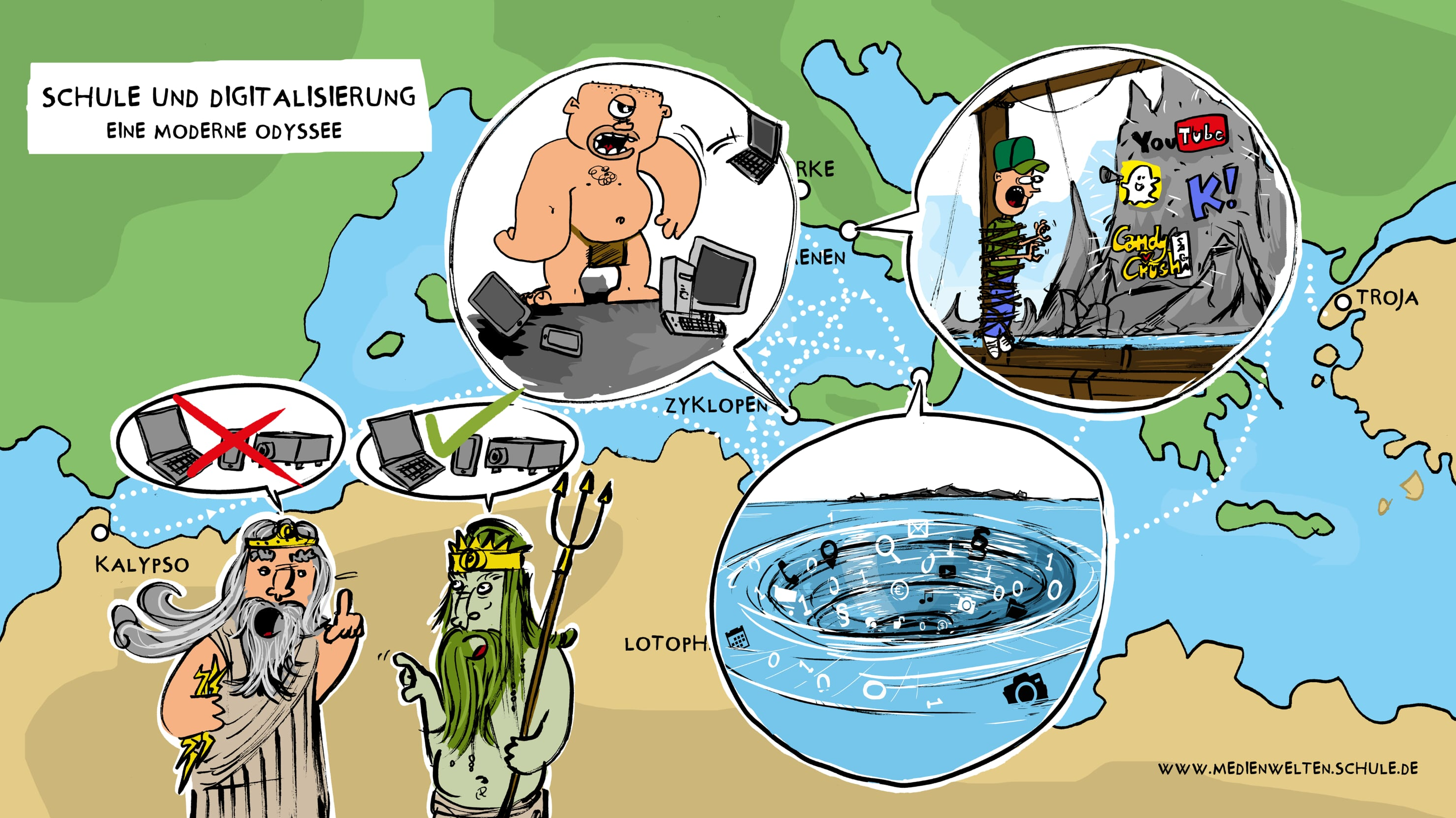 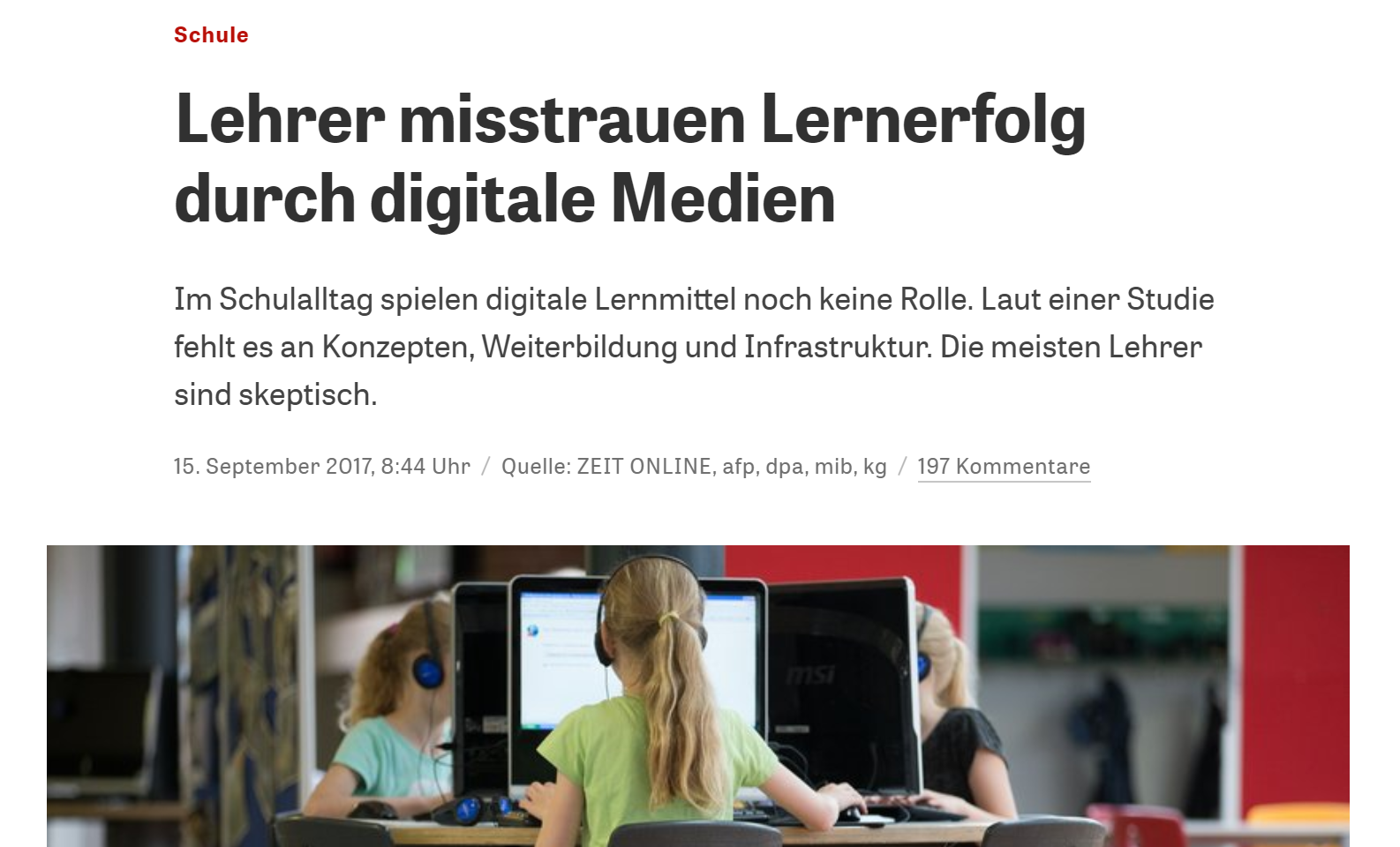 Bedingungen
Bedingungen
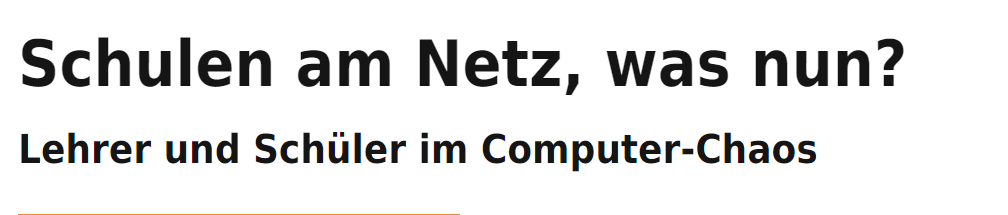 Sven Hansen, Die Hardwarefalle, Schule 2001: Technik: gut - Konzepte: mangelhaft, c't 14/2001, S. 168
1. Lehrer
Bedingungen
2. Konzepte
3. Infrastruktur
Bedingungen
Wissen
Fortbildungen
BedingungenLehrer
Erklärvideos
Probleme: Halbwertszeit von Apps, Programmen,
                    Hardware …
Wissen
Können
regelmäßiger Einsatz
BedingungenLehrer
üben
Probleme: Halbwertszeit von Apps, Programmen,
                    Hardware … 
		  Infrastruktur
Wissen
Können
Wollen
Lehrerinnen und Lehrer stellen eine Kosten-/Nutzenrechnung auf!
BedingungenLehrer
Wissen
Können
Wollen
Infrastruktur (Hardware + Software)
BedingungenInfrastruktur
Stellen
(Techniker, Systemadministratoren…)
Mündlichkeit Englischunterricht: 
Neue Ansätze zum Einsatz digitaler Medien
Was bisher geschah?
Kommunikative Wende
[Speaker Notes: Kommun]
Was bisher geschah?
Digitalisierung
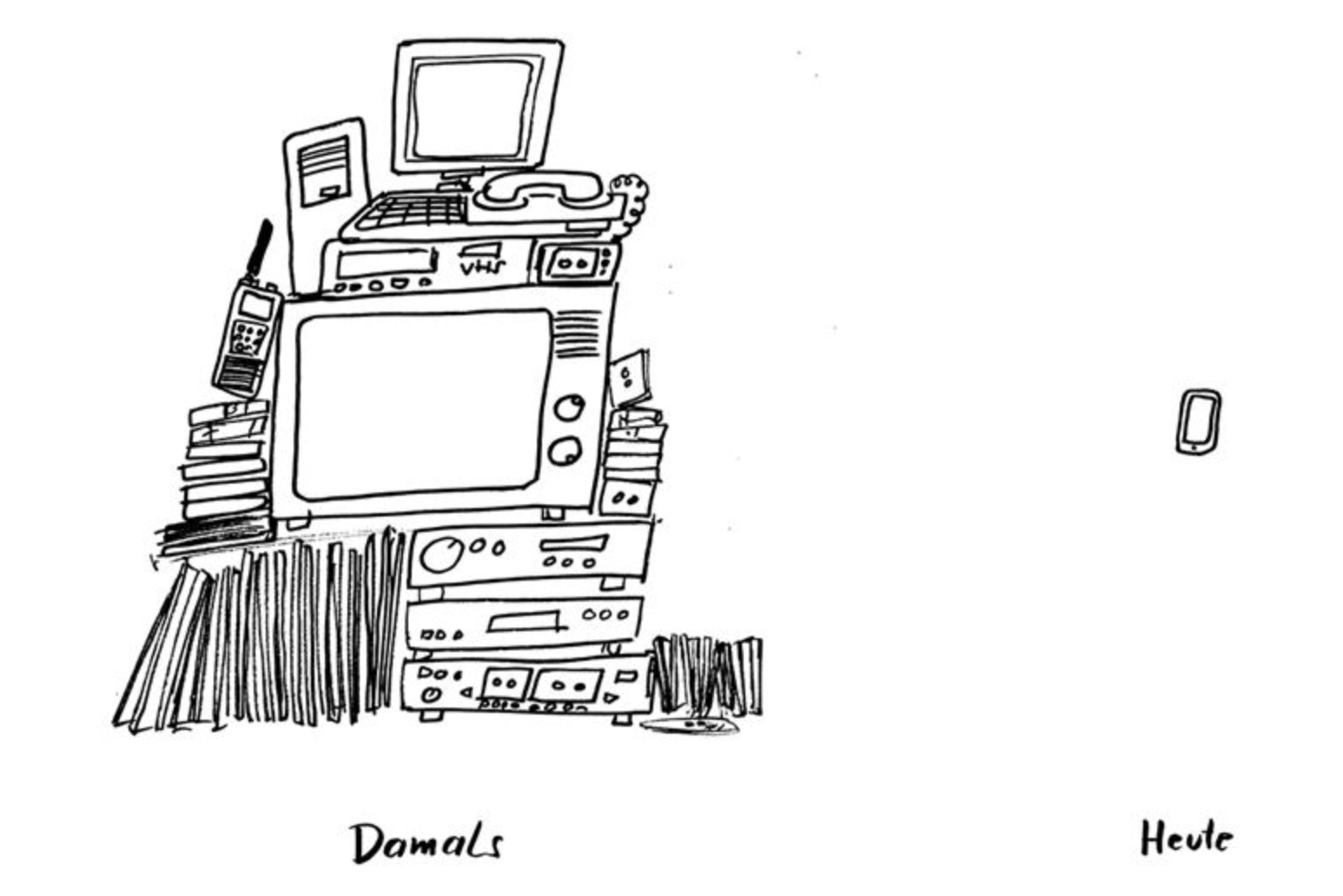 [Speaker Notes: Kommun]
Digitalisierung
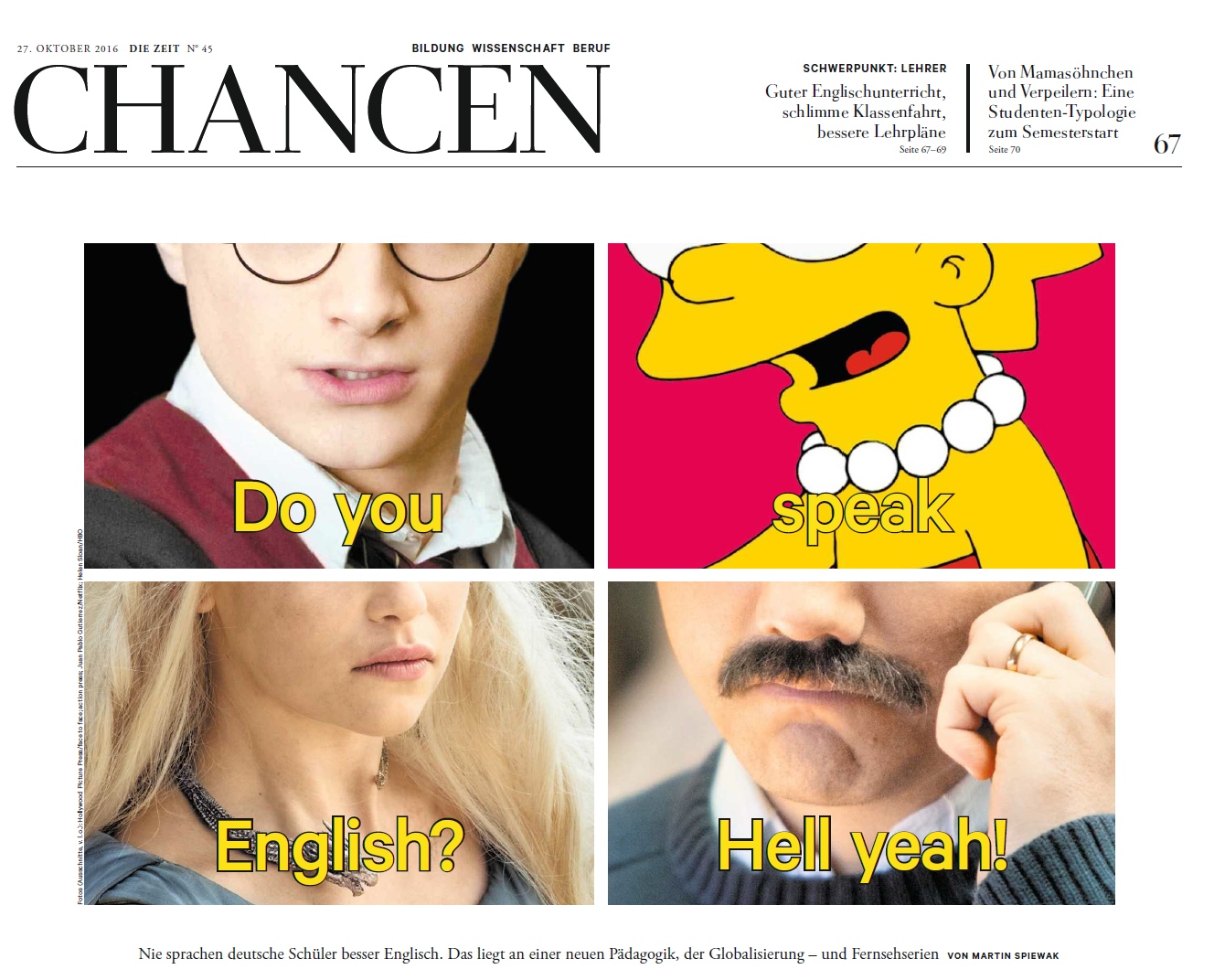 Zeit Nr. 45  2016
[Speaker Notes: Kommun]
Digitalisierung
Technik hat sich verbessert!?
[Speaker Notes: Kommun]
Digitalisierung
[Speaker Notes: Kommun]
Digitalisierung
Frage: Welchen Mehrwert hat der Einsatz von digitalen Medien?
[Speaker Notes: Kommun]
Digitalisierung
Kein Medienunterricht sondern Englischunterricht!
[Speaker Notes: Kommun]
Digitalisierung
Nicht von den Programmen und Apps her denken,
 sondern von den Unterrichtsinhalten
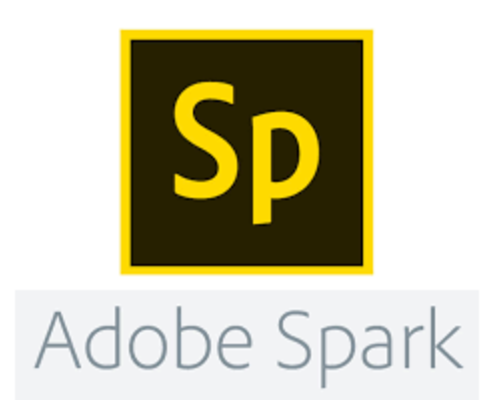 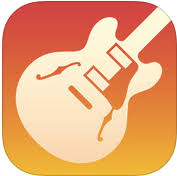 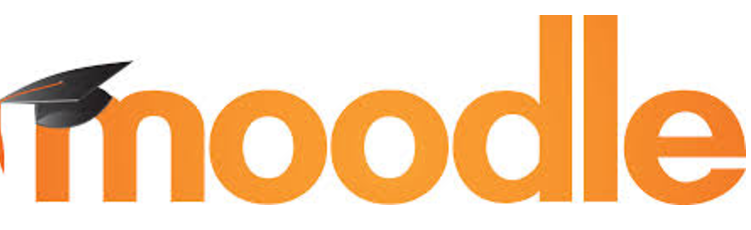 [Speaker Notes: Kommun]
Digitalisierung
Wie können digitale Medien für
listening, viewing und speaking genutzt werden?
[Speaker Notes: Kommun]
Videoproduktion
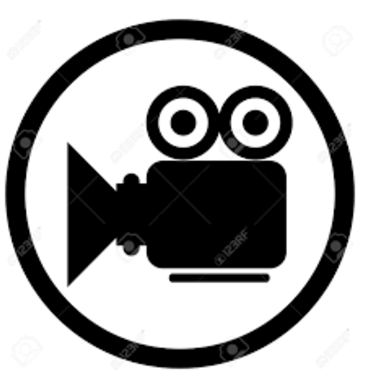 [Speaker Notes: Kommun]
Videoproduktion
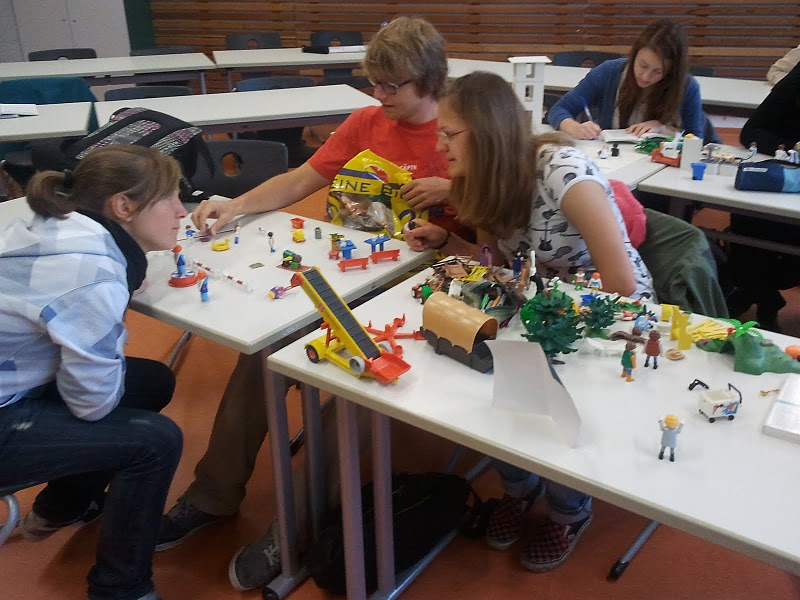 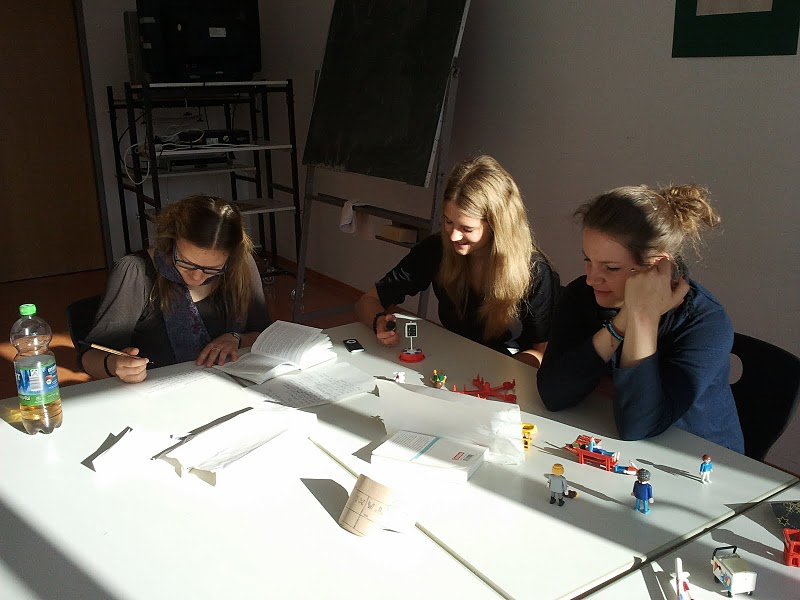 [Speaker Notes: Kommun]
Wie bekommt die Lehrkraft das Video?
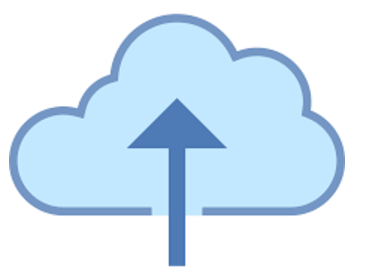 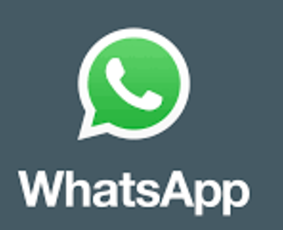 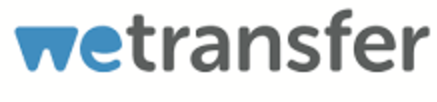 [Speaker Notes: Kommun]
Videoproduktion
3. Interkulturelle Kompetenz
Transatlantic Seminar
[Speaker Notes: Kommun]
Audioproduktion
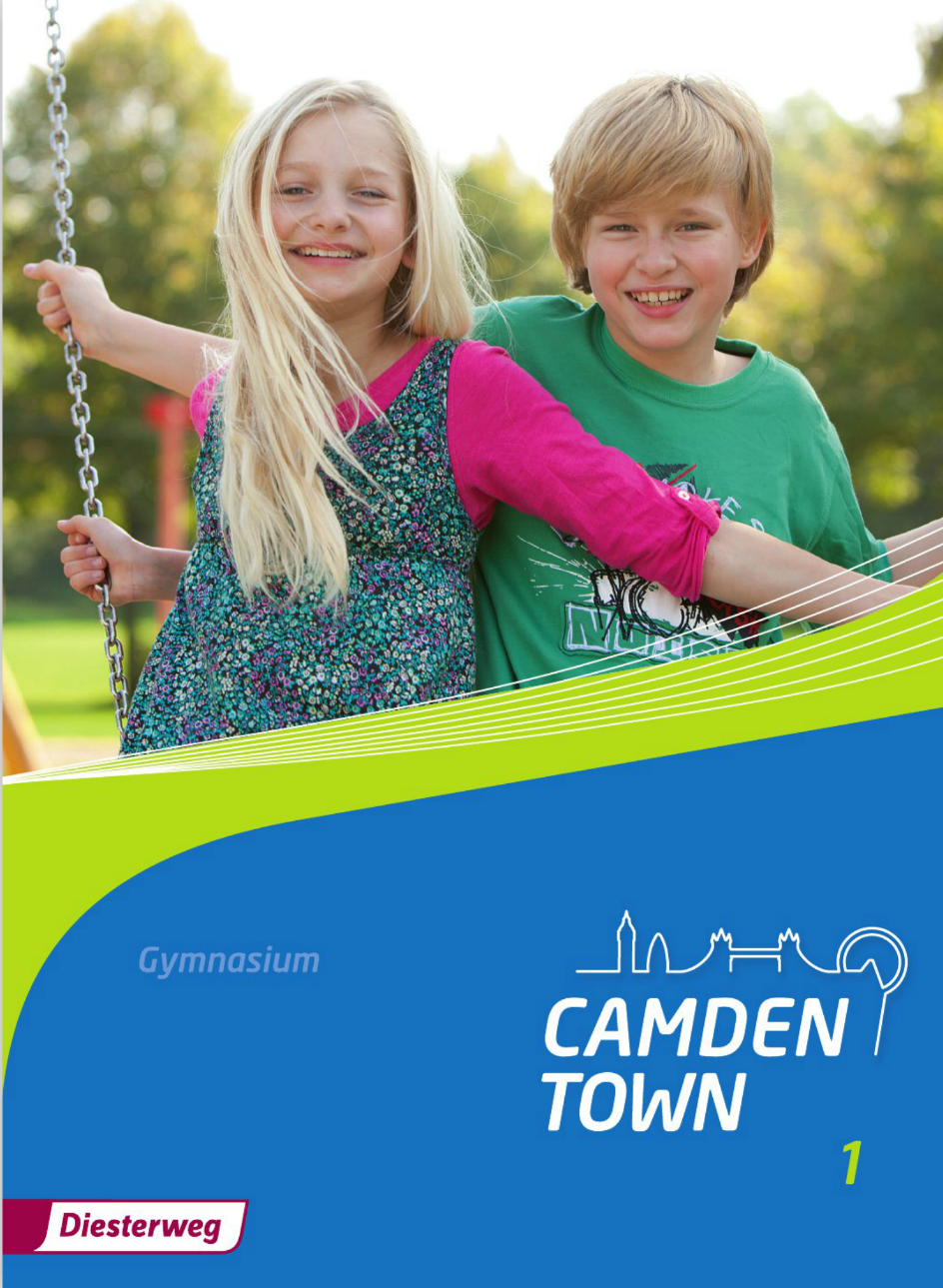 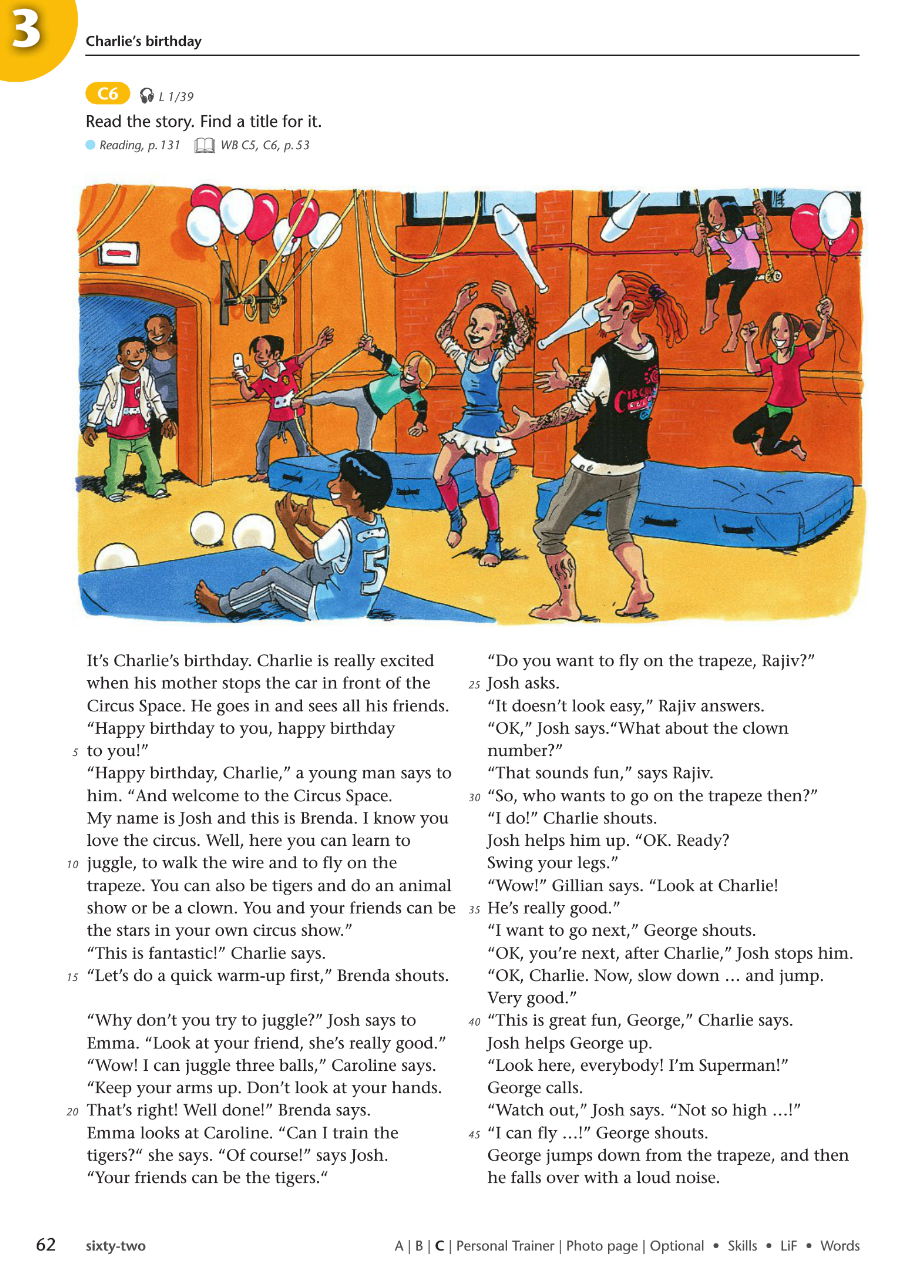 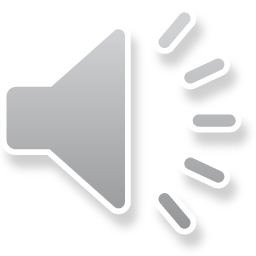 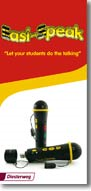 [Speaker Notes: Kommun]
Audioproduktion
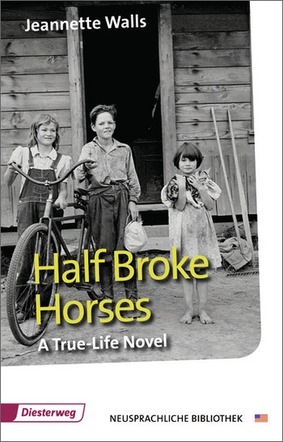 [Speaker Notes: Kommun]
Audioproduktion
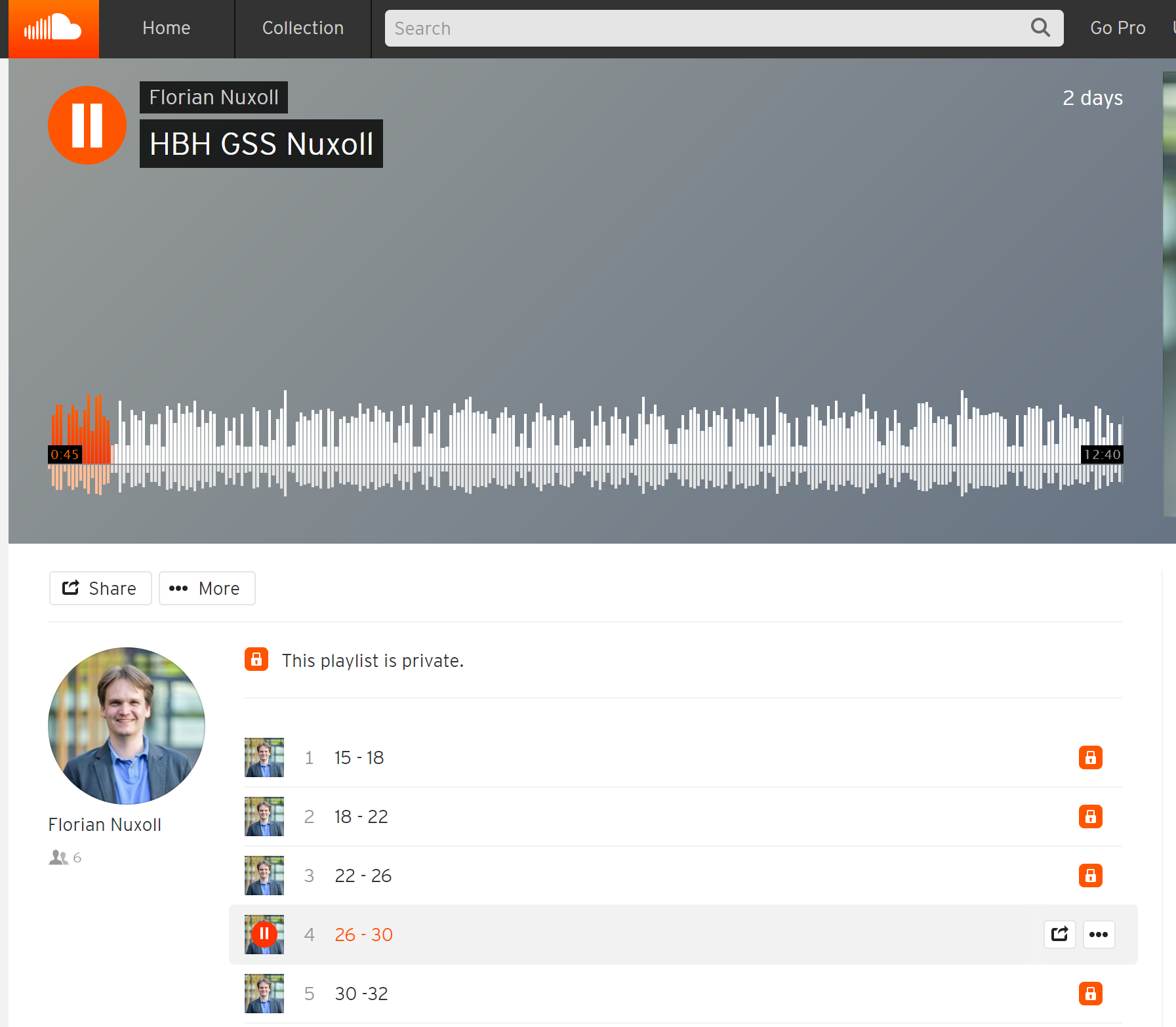 [Speaker Notes: Kommun]
Audioproduktion
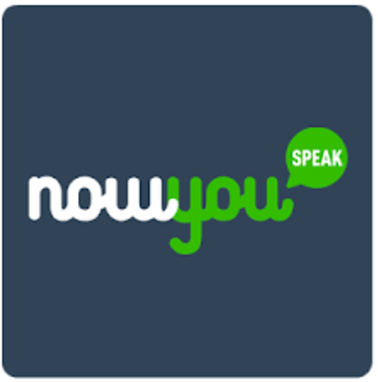 [Speaker Notes: Kommun]
Audioproduktion
[Speaker Notes: Kommun]
Listening
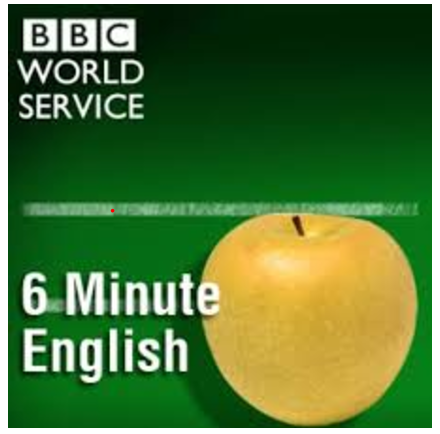 http://www.bbc.co.uk/learningenglish/english/features/6-minute-english
[Speaker Notes: Kommun]
Listening
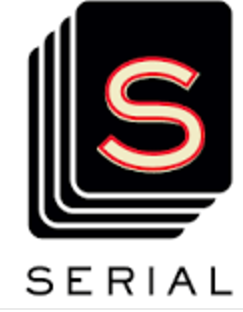 https://serialpodcast.org/
[Speaker Notes: Kommun]
Viewing
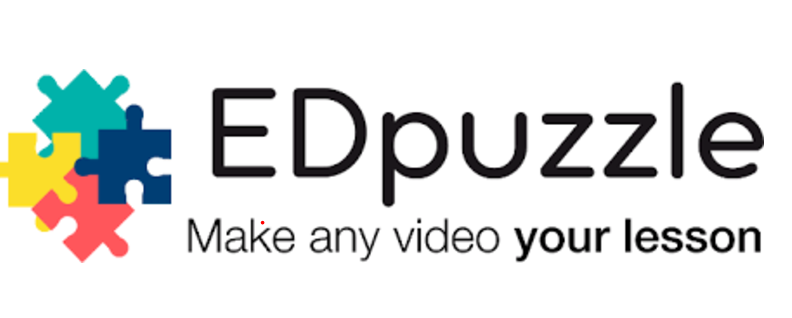 [Speaker Notes: Kommun]
Feedbook
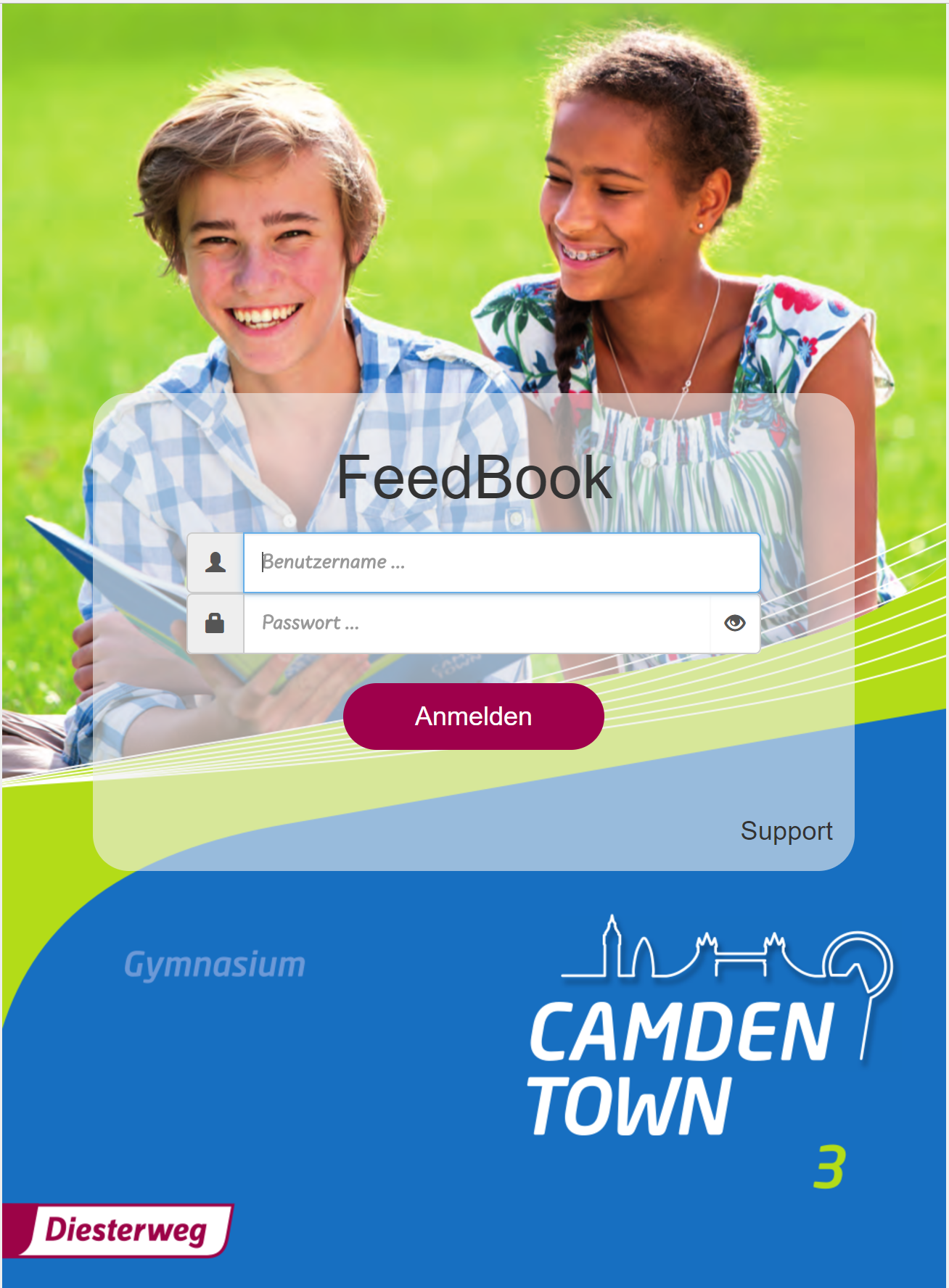 [Speaker Notes: Kommun]
Eine Reise zu den Digital Natives
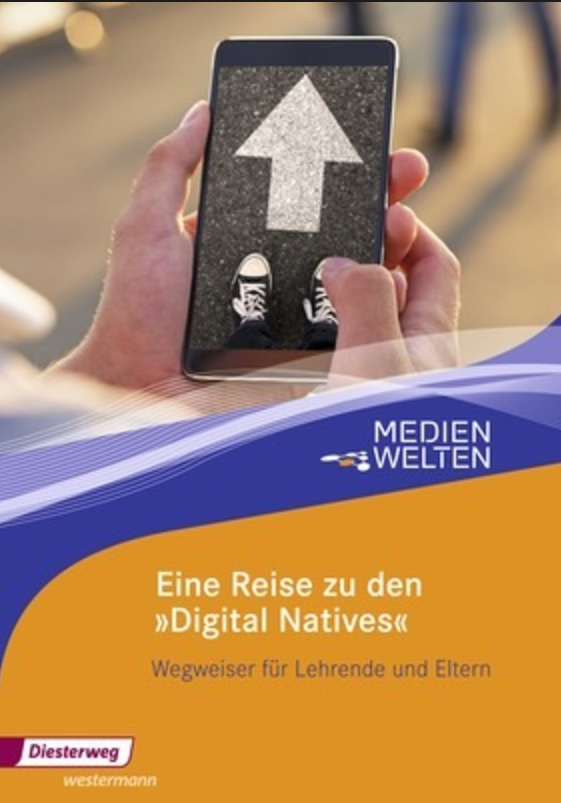 [Speaker Notes: Kommun]